OTİZM SPEKTRUM BOZUKLUKLARI
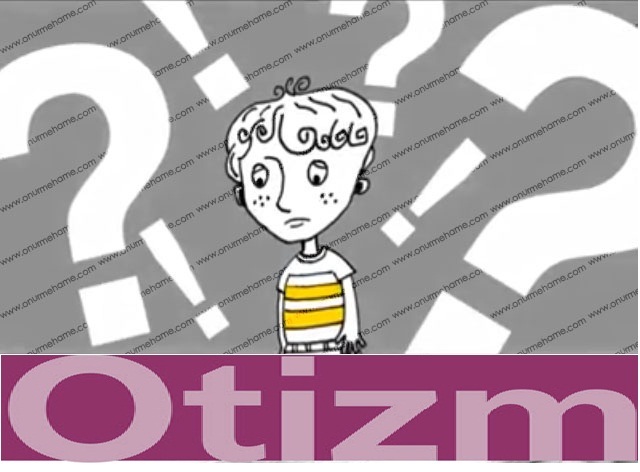 Dr. Merve ÇIKILI UYTUN
Erciyes Üniversitesi Tıp Fakültesi Çocuk Psikiyatri AD
1
Otizm Spektrum Bozukluğu(OSB)
Sosyal defisit+
İletişimsel defisit+
Tekrarlayıcı davranışlar+
	ile seyreden nöropsikiyatrik tablolardır
2
Yaygın Gelişimsel Bozukluk (YGB)
DSM-IV sisteminin kullandığı terimdir.
YGB 5 alt kategoriden oluşmuştur:
Otistik bozukluk,
Asperger bozukluğu,
Rett bozukluğu ve
Dezintegratif bozukluk
BTA (Atipik otizm)
3
DSM 5 Otistik Bozukluk Kriterleri
A- Aşağıdakilerden en az 6 semptomun varlığı ve bunlardan ikisinin (1), birinin de (2) ve (3)’ten olması.
Sosyal etkilesim/iletişim eksikliği alanında, asağıdakilerden üçünün görülmesi
sosyal emosyonel karşılıklılık verememe, anormal sosyal iletişim, konuşmayı başlatma ve sürdürme yetersizliği, duygu eksikliği
sözel  ve sözel olmayan iletişim kısıtlılığı, göz teması, yüz ifadesi, jest, mimik  ve beden postürü eksikliği,
Başkalarının sevincini,duygusunu anlamada eksiklik, sosyal duruma uygun farklı davranışlar sergileme, arkadaş edinme ve hayali oyun kısıtlılığı,ilgi alanı darlığı
4
2) Kısıtlayıcı, tekrarlayıcı davranışlar, ilgiler ve etkinlikler ( en az  2 kriter)
Bir veya daha fazla kısıtlayıcı tekrarlayıcı ilgi alanı ile aşırı
	uğraş (ister yoğunluk ister içerik tuhaf olsun)
Bariz değişmez tutkulu, işlevsel olmayan rutin veya rituellere bağlılık, esneklik göstermeme
Tekrarlayıcı, stereotipik el, parmak, tüm bedeni kapsayan, motor mannerismler, objelerin bir bölümü ile ilgilenme 
Duyusal uyaranlara karşı aşırı ya da yetersiz tepki gösterme ve duyusal uyaranlarla olağandışı biçimlerde ilgilenme ölçütü eklendi.

B- Belirtilerin erken çocukluk döneminde ortaya çıkma zorunluluğu hala geçerli olmasına karşın, çevreden gelen sosyal taleplerin kişinin sınırlı kapasitesini aştığı daha geç dönemlere kadar belirtilerin tam anlamıyla fark edilememe ihtimali de not düşülmustur.
C- Ayrıca Rett boz. ve dezintegratif bozukluk tanısı almamalıdır.
5
DSM 5 Değişiklikleri
YGB terimi altında toplanan otistik bozukluk, Asperger sendromu, ÇDB ve YGB-BTA tanı kategorileri; “Otizm Spektrum Bozukluğu” tanısı altında birleştirilmistir. 

Rett Sendromu, genetik alt yapısı nedeniyle bu tanıya dahil edilmemiştir.

Otizm spektrum bozukluğu tanısı alan bireyler arasında, bozukluğun yol açtığı zorluklar nedeniyle ihtiyaç duyulan desteğin düzeyine bağlı olarak  seviye 1(hafif), seviye 2(orta), seviye 3(ağır) şeklinde derecelendirme yapılmistir.
6
Epidemiyoloji
Yirmi yıl öncesine kadar  4,4\10000
2009 da yapılan bir çalışmada 60-70\10000
2010 da yapılan çalışmalarda  1\100 OSB tanısı
Güney koreden 7-12 yaş arası bir çalışmada
           erkeklerde %3.74, kızlarda %1.72
Bu artış farkındalık artışı
                   daha iyi tanı araçları
                   tanı kriterlerinin genişletilmesi
Erkeklerde\kız otizm 4:1
                               asperger 11:1
7
Etiyopatogenez
Hayvan Modelleri
Bilateral medial temporal lobların maymunlarda alınması ile anormal sosyal davranışın ortaya çıktığı görülmüştür (anormal sosyal etkileşim, yüz ve vücut ifadelerinin azalması, sterotipik davranışlar)
Borna virüs ile infekte ratlarda serebellumda hücresel kayıp ile davranışsal anormallikler ve anormal sosyal oyun gibi bulgulara neden olduğu görülmüştür.
Neurexin-1 alfa geni, farelerde otizm ile ilişkili bulunmuştur.
8
Nöroanatomik Değişiklikler
Otizm için en önemli kantitatif özellikler  birinci yıldan itibaren 4. yaşa kadar süren beyin büyümesi (2-4 yaş arasında %90beyinleri daha büyüktür). 
4-5 yaşlarında OSB olgularının %15- 20 kadarı makrosefalik.
 En fazla büyüyen (bozulan?) bölgeler
– Dorsal ve medial prefrontal korteks
– Superior temporal korteks
– Amigdala
Serebellum:  
Azalmış Purkinje ve granüler hücreler (%50-60)
Posterior fossa genişlemesi
9
Nöroanatomik Değişiklikler
Ergenlik döneminden önce beyin büyümesi duruyor ve sonraki yıllarda dejenerasyon oluyor, öz. Serebellumda
	(Courchesne ve ark. 2010)
Amigdala büyüklüğü ile tekrarlayıcı davranışlar arasında korelasyon mevcut.
Anksiyete düzeyleri ile Amigdala volümü arasında korelasyon bulunmuş (Juranek 2006).
En belirgin büyüme frontal lobda, sonra temporal lobda (sosyal beyin bölgeleri)
10
Nörogörüntüleme
Beyaz maddenin iç zonu bakımından kontrol ve otistik grup arasında fark yokken, dış zonun otistik bireylerde kontrol grubuna göre daha büyük olduğu bulunmuştur (Herbert et al 2004,  2005).
İç zon kısmen korunduğu için motor becerileri genelde normal
Fusiform alan hipoaktif (yüz tanıma alanı), Broca alanı hipoaktif (Stigler and McDougle 2013)
Fronto temporal bağlantılarda azalma ve sonuçta beyinde veri işleme süreçleri bozuk (Monk et al 2009)
11
Serotonin
5HT SSS nde sosyal davranış, uyku , agresyon, anksiyete, duygusal regülasyon gibi bir çok olayda etkilidir ve sinaptogenezde modülatör rolü vardır.
Platelet serotonin seviyelerinde artış birçok kez çalışılmış ve gösterilmiştir.
Ailede risk ile serotonin seviyeleri arasında ilişki gösterilmiştir.
Serotonin transporter ekspresyonunda defektler olabilir.
PET ile yapılan çalışmalarda 5HT sentezinde frontal ve talamik yolaklarda farklıklar bulunmuştur (Chugani et al 1997)
12
Aşılar
MMR aşısı suçlanmış
Yapılan birçok çalışmada MMR aşısı ile otizm arasında bir ilişki olmadığı gösterilmiştir (Chen et al 2004, Dales et al 2001…).
Otistik regresyon ile de ilişkili olmadığı gösterilmiş.
Thimerosal= aşılarda bulunan  etil civa bileşeni
Civanin nörotoksik olduğu bilindiği için bu maddenin üzerinde durulmuş ancak etil civadan ziyade metil civa toksik olarak bilinmekte ve yapılan çalışmalarda bu bileşen aşıdan çıkarılsa bile otizm oranlarının arttığı gösterilmiş (Stehr-Green et al 2003, Verstraeten et al 2003)). 
Gİ traktta kızamık virus RNA sı ile otizm ilişkisi araştırılmış, ancak bir ilişki bulunamamıştır (Hornig et al 2008).
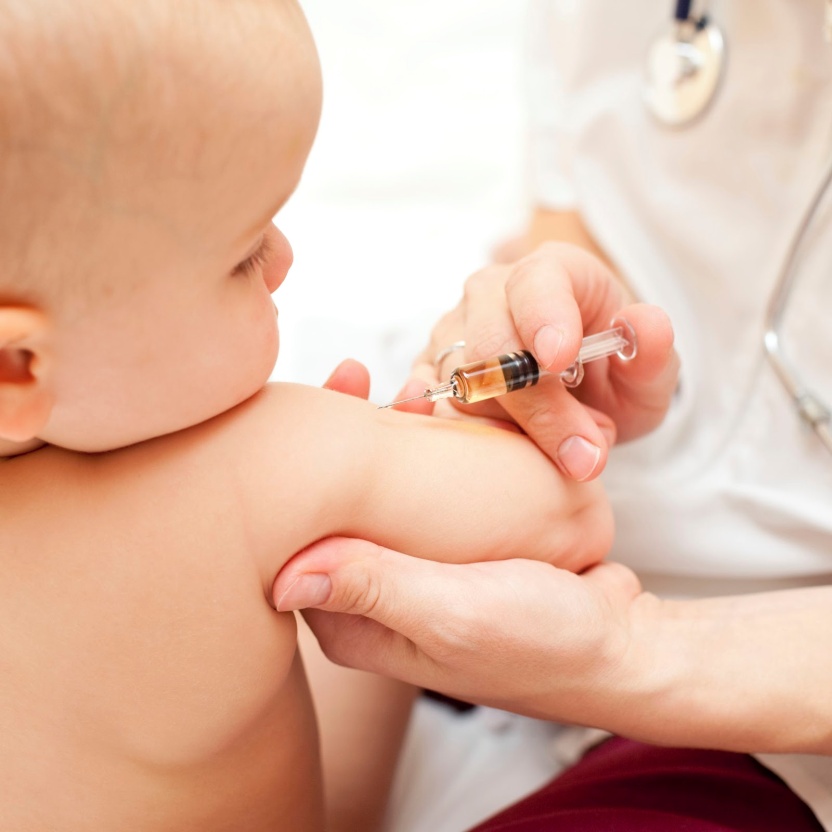 13
Otizmde genetik
Kompleks (Sendromik) %20-30
                   
 Komozomal bozukluklar (%5)
                                   5q 11-q13,
                                    22q,
                                   X kromozomu,
                                   MECP2, 
                                   2q,   16p,  1p,  5p,  15q,  13p 17q, 19p
CNV (Kopya sayısı değişiklikleri) (%10-20)
 Tek gen hastalıkları (%5)

Esansiyel  %70-80
14
Otizmde genetik
Tek yumurta ikizlerinde eş hastalanma orani %60-90(Stubs ve Cheng 2005)

Otizmli bir çocuğun kardeşinde otizm riski toplum geneline göre artmış  (Szatmari 1998)
Bu çocukların  %20-25 inin yaşamın ilk ya da ikinci yılında gelişimsel sorunlar  yaşadığı bildirilmiştir
    ( Zwaigenbaum 2005)
15
Otizmde genetik
Yakın zamanda çalışılan genler
PTEN
BCKDK (Bu gen defektinde çoklu zincirli a.aler kontrolsüzce yıkılıyor ve otizm bulguları)
5 p14.4
Glutamat transporter genes
Glutamat- 6 reseptör
Oksitosin reseptör gen
NRXN1, NTNG1, NLGN3, SCN2A, SHANK3 sinaptik proteinleri
16
İmmunolojik Faktörler
IL-1, IL-6, IL-12, IFN-gama, TNF-alfa gibi proinflamatuar sitokinlerin nöronal fonksiyon ve gelişimi etkilediği gösterilmiş (Goines and Ashwood 2013)
OSB li çocuklarda %15-60 anormal immun bulgular
Proinflamatuar sitokinler  kronik mikrogliyal aktivasyona neden oluyor.
Ailelerinde otoimmun hastalıklar fazla
17
Risk Faktörleri
Otizmli kardeşe sahip olmak riski 600 kat artırır (%18)
Prenatal dönemde annenin sigara kullanımı (Tran et al 2013)
Hipoksi ile ilişkili faktörler ve yenidoğan  yoğun bakım ünitesinde yatış
Düşük doğum ağırlığı ve erken doğum (öz.ROP varlığı)
Yüksek ebeveyn yaşı (özellikle baba yaşı)
Annenin valproik asit (Bromley 2008) ,thalidomide kullanımı
Maternal influenza, infertilite tedavisine bağlı yüksek cinsiyet hormonu kullanımı (Smith et al 2007, Croughan et al 2006)
18
Otistik Bozuklukta Belirtilerin Başlangıç Yaşı
Önemli bir grupta 12 aylıkken belirtiler görülmeye başlar (Zweigenbaum 2013).
Belirtiler yeme problemleri  şeklinde 15 ay civarında ortaya çıkabilmektedir , Tekrarlayıcı davranışlar ise genelde 18 ay civarında görülmüştür(Bolton et al 2012). 
Geç başlayan grupta bile 18-24 ay arası semptomlar görülmektedir. (Wetherby 2007,2004,Landa 2007)
Genelde 2 yaşta OSB belirtileri ,sosyal iletişimsel, dil-konuşma ve davranışsal alanda görülür.
19
Tanı Koyma Yaşı
İlk bir yaştan itibaren defisit alanları varsa en azından OSB veya diğer gelişimsel bozukluklar açısından “riskli çocuk” diye belirtmek gerekir ve müdahale başlar!

Küçük yaşlarda(<3 yaş) bazı çocuklarda belirtiler kaybolabilir!

Deneyimli uzmanlar tarafından 2 yaşta konulan tanın güvenirlik ve stabilitesinin yüksek olduğunu bildirmiş(Zwaigenbaum 2009)
20
Klinik Özellikler
3 temel alanda yetersizlikler; karşılıklı sosyal etkileşim, sözel ve sözel olmayan iletişim ve kısıtlı ve tekrarlayıcı davranış ve ilgiler.
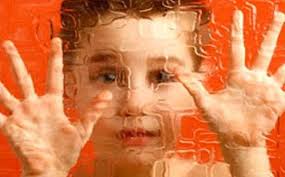 21
Normal Çocuklarda Sosyal Duygusal Gelişme
Göz kontaktı (1 ay)
sosyal gülümseme (1 ay)
kucağa alınmaya tepki (3-4 ay)
ayrılma kaygısı,yabancı kaygısı (8-9 ay)
taklite dayali beceriler (9ay)
ortak dikkat (1 yaş)
yaşıta ilgi (1 yaş)
karşılıklı etkileşim (2-3 yaş)
senaryolu oyun (3 yaş)
başkalarının duygularını anlama kapasitesi (4 yaş)
22
Normal Çocukta Konuşma Süreçleri
Refleks ağlama, vejetatif sesler (0-2ay)
Gıgıldama, Agulama (2- 5 ay)
Babbling, Heceleme (4-8 ay)
Tekrarlayan babbling (6-8 ay)
Anlamlı kelime (9-18 ay)
Cümle (18 ay-24 ay)
	Not:Ailede konuşma gecikmesini varlığı risk faktörü
23
Otistiklerde 0-1 Yaş Belirtileri
Göz kontaktı yetersizliği
Sosyal yanıt yetersizliği (öz. Sosyal gülümseme)
Motor taklit eksikliği
Babıldamanın olmayışı, anormal yüksek ağlama
Hipotoni, motor anormallikler, duyusal tepkilerde değişkenlik
Mimiklerin yokluğu veya yetersizliği
Yalnız kalmaktan mutlu, kucağa alınma isteğinde azlık
Yabancı kaygısı yokluğu
Seslenince bakmama (8-10 ay)
Görsel dikkatin başka bir uyarana çevrilmemesi
Bazı obje veya oyuncaklara aşırı ilgi (Landa 2011)
1-2 Yaş Belirtileri
1)Görsel; görsel takip atipikliği ve nesneleri uzun gözlem, göz teması azlığı, dönen cisimlere ilgi
2)Motor; aktivite azlığı,ince-kaba motor beceri eksikliği,atipik motor manerizmler
3)Oyun; motor taklitte gerilik,oyuncakla kısıtlı oynama,oyuncaklarla tekrarlayıcı oyun, belli bir parçayla bir ilgilenme

(Wetherby 2004,Bryson 2007,Zwaignebaum 2005,Ozonoff 2008,Iverson 2007,Landa 2006,2007,Loh 2007 ,sullivan 2007,Mitchell 2006,Gamliel 2007)
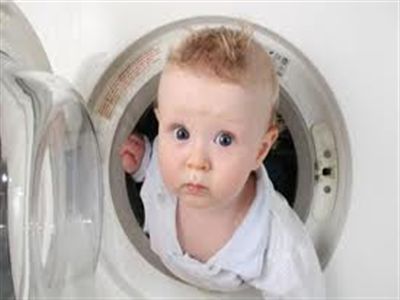 25
1-2 Yaş Belirtileri
4)Sosyal –iletişimsel; göz kontaktı,ismine bakmama, taklit ve sosyal gülümseme problemi,yanıt verme,sosyal ilgi ,ve olumlu duygu ifadesi azalması

5)Dil; sözel ifade ve anlama da sorun, ekolali, jest ve mimik sorunu
26
2-3 Yaş Belirtileri
En sık başvuru yaşı, genelde konuşmama ile başvuru
Kısıtlı taklit
Yalnızlığı tercih etme
Başkalarına bakmama
İşaret parmağını kullanmama
Sterotipik hareketler( el çırpma, kol sallama, diş gıcırdatma, dönme, sallanma, parmak ucu yürüme vb.)
Sosyal gülümseme eksikliği, yüz ifadesi kısıtlı, boş gülme
İsmine bakmama
Ağrıya duyarsızlık, gıda tadlarına duyarlılık
Konuşma patolojileri(alıcı dil ve ifade edici dil, zamir karıştırma)
Tekrarlayıcı davranışlar
Uyum becerilerinde yetersizlik
27
Okul Öncesi Dönem belirtileri 4-5 yaş
Yaşıtlarından belirgin farklılık
Kısıtlı jest ve mimikler
İletişime girmekte isteksizlik
Hayali oyunların yokluğu
Daha kısa cümle, ekolali, monoton ses tonu
Diyalog başlatamama ve sürdürememe
Ritüalistik davranışlar
Stereotipiler
28
MR ve Otistikleri ayırt eden özelikler (3 yas):

Çevreden izole görünmek
Eriskinlerin ilgisini çekmede isteksizlik,
Başka çocuklar gibi oynamama,
Sağırlık şüphesi
Boş bakıs
Sese garip duyarlılık
29
Otistik Regresyon
Otistik çocukların yaklaşık %22-35 ‘i 12 aya kadar normal gelişim gösterebilirler, sonrasında dil veya sosyal becerilerde kayıp olabilir. 
Sıklıkla 15-24 ay arasında (ort. 21 ay) E=K
Dil becerilerinin kaybı OSD için spesifik olarak kabul edilir (Wiggins 2009).
Nöronal hücre kaybı, etkin hale gelmiş astrosit ve mikroglialar, proinflamatuar sitokinler
Regresyonu ayırt etmek güçtür çünkü  ebeveynler genelde ilk 18 ay çocuklarının normal olduklarını ve bir belirti göstermediklerini düşünürler, ancak retrospektif çalışmalar ve kayıtlarda 12 ay gibi erken dönemde belirtiler ortaya çıkmaktadır.
30
Otistik Regresyon
Regresyon ve epilepsi arasında ilişki incelendiğinde regresyonda epileptiform EEG yaklaşık olarak % 20 oranında bulunmuştur.
Landau Kleffner sendromu ayırıcı tanıda düşünülmeli ancak LKS de izole dil alanında gerileme ile epileptiform EEG ve nöbetler vardır.
Dezintegratif bozukluk ise nadir bir durumdur (2/100.000), 24 aya kadar normal gelişmeyi takiben dil, sosyal, oyun ve motor beceriler de kayıpla görülür.
Genelde 36 -48 ay arasında ortaya çıkar fakat 10 yaşa kadar görülebilir.
31
OSB’ de Tanı
OSB için biyolojik marker  yoktur.

OSB tanısı klinik değerlendirme ile davranışsal özelliklere dayalı konulur.
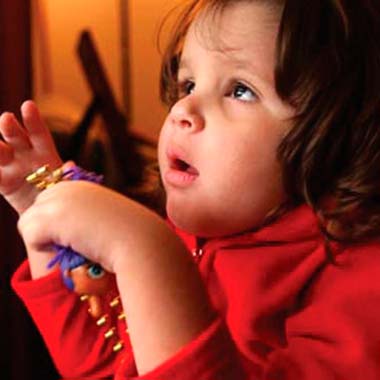 32
Red Flags (Uyarıcı işaretler)
12 ayda konuşma öncesi seslerin gelişmemesi
12 ayda alkış yapma, el sallama gibi jestlerin olmaması
16 ayda hiç kelime olmaması
24 ayda spontan 2 kelimelik cümle olmaması
Herhangi bir yaşta regresyon olması durumunda acil ve detaylı değerlendirme yapılmalıdır.
Otizm çocuk psikiyatrisi için acil değerlendirilmesi gereken bir durumdur ve bunlardan şüphelenildiğinde otizm ön tanısı ile konsülte edildiğinde acil olarak değerlendirilecektir.
33
Tanı Süreci
Psikiyatrik Muayene:
İyi öykü (gelişimsel öykü ve temel belirtilerin ayrıntılı sorgulanması)
Ayrıntılı muayene (Gözlem,iletişim ve etkileşimi değerlendirme)
Gelişim düzeyi,
Adaptif fonksiyonlar
Sözel/sözel olmayan iletişimi
Standard görüşme formları (ADOS,ADIR,CARS)
34
Tarama ve Tanı Araçları
The checlist for autism in Toddlers (CHAT)
The modified checlist for autism in Toddlers (M-CHAT)
Quantative CHAT (Q- CHAT)
The Screening Tool for Autism in Toddlers (STAT)
The Social Communication Questionnaire (SCQ)
The Childhood Autism Rating Scale (CARS)
The Autistic Behavior Checklist (ABC)
The Autism Diagnostic Interview-R (ADI-R)
Autism Diagnostic Observation Schedule (ADOS)
Diagnosis of Social and Communication Disorder (DISCO)
35
Nörolojik Muayene
Baş çevresi büyüklüğü saptanabilir.
Baş çevresi büyüklüğü genelde doğumla değil, yaşamın ilk dönemlerinde başlar .
Mikrosefali otistik çocuklarda normal populasyona göre daha yaygındır ve anormal fiziksel morfoloji, tıbbi hastalıklar, düşük IQ ve nöbetlerle ilişkilidir.
Hipotoni, %25-33 oranında görülebilir.
Spastisite %5 den daha az oranda görülür.
Motor apraksi normal kognitif gelişimi olan otistiklerin % 30 unda, retarde olan otistik çocukların % 70 inde görülür.
Motor sterotipileri de içeren motor anormallikleri %40 ın üzerinde görülür.
36
Tıbbi İncelemeler
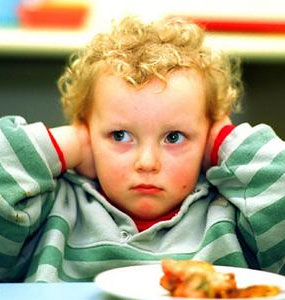 İşitme testleri (bilateral işitme kaybı veya sağırlık %3.5), hiperakuzi çocukların %20 sinde olur.
Göz muayenesi
Fragile-X,
Fenilketonüri
Metabolik incelemede aminoasid profili ve açil karnitin profili, gerekirse ileri metabolik incelemeler şarttır. (Metabolik hastalıklar %5 ‘in altında) Letarji, siklik kusma, erken nöbetler, dismorfik özellikler, MR durumunda yapılmalı.
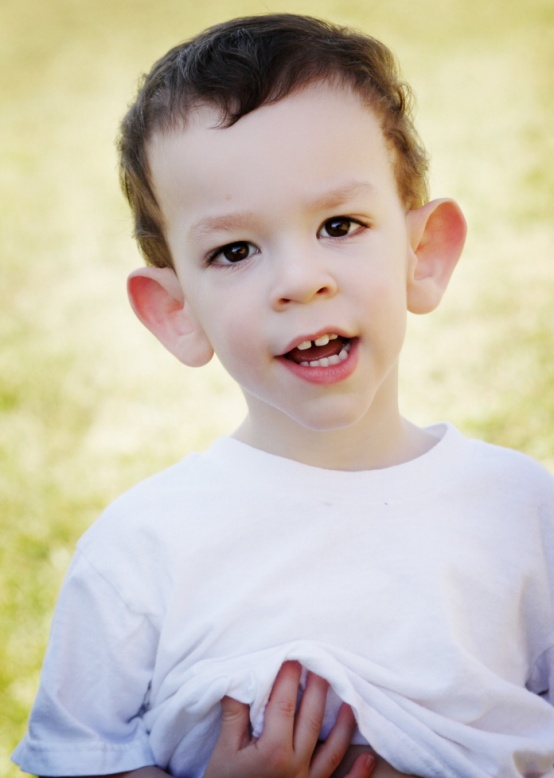 37
Tıbbi İncelemeler
Kurşun düzeyi (pika nedeniyle takip edilmeli)
Genetik Konsültasyonu: karyotip ve Frajil X için moleküler analiz. Mikro array yapılması öneriliyor. Otistik kızlarda MECP2 taraması öneriliyor. Yoğun genetik analizler tüm OSD liler için şu an rutin değil.
Eğer klinik belirtiler geç başlamışsa, epilepsi varsa, veya başka nörolojik disfonksiyon söz konusu ise , nörolojik konsültasyon, EEG, MRI, BT gerekebilir.
Epileptiform EEG anormallikleri %10.3-72.4
38
Önerilmeyen testler
Saçta eser element incelenmesi
Çölyak antikorları
Alerjiler
Vitamin düzeyleri
İntestinal geçirgenlik
Tiroid fonksiyonları
Dışkı analizi
Üriner peptitler
Eritrosit Glutatyon Peroksidaz
39
Ayırıcı Tanı
Dil bozuklukları
Mental Retardasyon (MR)
Tepkisel bağlanma bozukluğu
Selektif Mutism
Sosyal İletişim Bozukluğu
Görme /işitme engelleri
Landau Klefner Sendromu
Çok erken başlangıçlı şizofreni
Dezentegratif  Bozukluk
Rett Bozuklugu
40
Eşlik eden Tıbbi Durumlar
Yeme ve GİS problemleri;
%46 seçici yiyecek tercihi
%17- % 50 bol dışkılama veya sıklıkla ishal
%9 kabızlık
GİS problemleri sık olsa da klinik başvuruları az
OSB de GİS problemlerine yaklaşım diğer çocuklarla aynıdır.
Gluten ve/veya kazeinden yoksun diyet verilmesinin bir faydası olmadığı çalışmalarda gösterilmiş.
41
Eşlik eden Tıbbi Durumlar
Uyku Problemleri;
OSD li çocukların büyük bir kısmında uyumada aşırı gecikme, uzun süreli gece uyanıklığı, kısalmış gece uykusu ve sabah erken uyanma gibi uyku sorunları bulunur.
Bu çocukların alışılmadık ve katı uyku rutinleri vardır.
Yetişkin otistiklerde yapılmış polisomnografi çalışmasında REM süresinde belirgin kısalma, uyku arasında uyanıklıkta artma, uyku kalitesinde bozulma saptanmıştır.
42
Eşlik eden Tıbbi Durumlar
Epilepsi
Bimodal dağılım var ; 5 yaş öncesi ve ergenlik süresince
MR ve altta yatan diğer tıbbi durumların varlığında epilepsi daha sık
%13-17 (Canitano 2005,2007) 
Ciddi MR varlığında %27
Ciddi MR + motor defisit varlığında %67
Uykuda epileptiform EEG anormallikleri %61 (Chez et al 2006)
İzole EEG anormallikleri fazla ancak bunlara tedavi başlanması tartışılmakta
OSB li çocuklarda klinik epilepsi varlığında, antiepileptik ilaçların yan etkileri göz önünde bulundurularak normal çocuklara uygulanan tedaviler uygulanmalıdır.
43
Eşlik Eden Tıbbi Bozukluklar
Genetik Hastalıklar ve Diğer durumlar
Otizm vakalarının yaklaşık %8-10’unda tek gen hastalıkları veya diğer tıbbi hastalıklar mevcuttur.
Fragile-X: %15 -25 otizm tanısı.
Otizmlilerde Frajil –X oranı % 0-6 (ort. %0.75)
Tanıda fiziksel bulgular olmasa bile bakılması öneriliyor.
Tubero Skleroz:  Otistiklerde %0.4- 4 oranında olduğu düşünülüyor.
Özellikle MR ve epilepsi varlığında düşünülmeli
Epilepsi varlığında %8-14 oranına çıkıyor.
44
Eşlik Eden Tıbbi Bozukluklar
15 q sendromu: %1-4
Görme engelliler: %12 -30 unda otizm  (mukaddes ve ark. 2007, Hobson and Bishop 2003)
İşitme engelli: %5 otizm (Şevketoğlu&Mukaddes 2009)
Mitokondriyal Hastalıklar: anormal açilkarnitin profili, doymamış yağ asitlerinde artış, amonyak artışı, enerji siklus defektleri görülebilir.
Özellikle aşırı yorgunluk, motor becerilerde belirgin gecikme, olağan dışı regresyon paterni, önemli medikal öykü durumunda düşünülmeli.
Diğer Hastalıklar: Williams Send.,22q11.2 delesyonu-duplikasyonu ,Down sendromu ,Turner, Smith Lemli Opitz sendromu, Serebral folat eksikliği, Biotidinaz eksikliği, Fenilketonüri, William Beuren sendromu
45
Komorbidite
Dikkat eksikliği /hiperaktivite bozukluğu / dikkat eksikliği bozukluğu ( % 38.1 )
Anksiyete bozukluğu ( % 26.2 )
Depresyon ( % 11 )
Bipolar bozukluk ( % 5.2)
Tourette bozukluğu/ tik bozuklukları
Özgül öğrenme ve Gelişimsel dil bozuklukları
Uyku bozuklukları
46
Tedavi
İlk ve en önemli basamak erken tanı

Beyin plastisitesi yaşamin ilk yıllarinda daha fazla, erken tanı,  belirtiler açısından olumlu gidiş ile ilişkili(Dawson 2008)
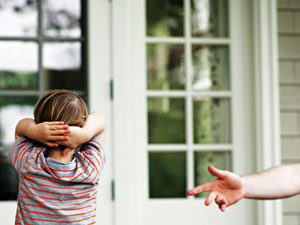 47
Özel Eğitim
Uygulamalı davranış analizi genelde konuşma becerisini geliştirmeyi hedeflemekte, ancak konuşma gelişmiyorsa,konuşma terapisine yönlendirmek gerekir.
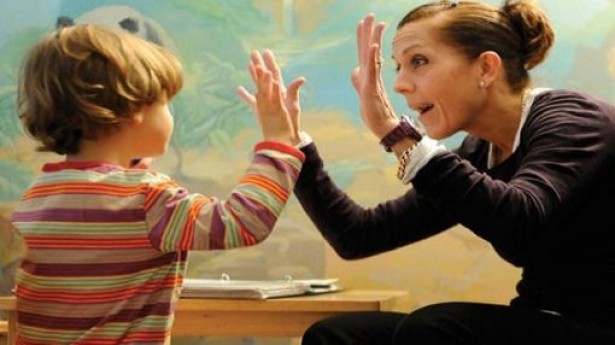 Ailenin eğitimde rol alması ve evde de çocuğun sosyal-duygusal gelişmesi ve olumsuz davranışlarını değiştirmek için eğitimi evde sürdürmeleri önemli (Ingersoll 2007).
48
Farmakoterapi
49
Farmakoterapi
En sık kullanılan ilaçlar:

Antipsikotikler (Nöropletikler)
Serotonin geri alım inhibitörleri
Opiat antagonistleri
DEHB ilaçları
Antiepileptikler
Kolinesteraz inhibitörleri
Deneysel ilaçlar
Alternatif tedaviler
50
Nöroleptik ajanlar
Haloperidol: motor stereotipileri, hiperaktiviteyi, içe çekilmeyi azaltır. Kilo alımı ve sedasyon sık yan etkileri.
Risperidon ve Aripiprazol: FDA onaylı. Kendine zarar verme, öfke nöbetleri ve duygu değişikliklerini azaltırlar. Kilo alımı, sedasyon ve prolaktin artışı sık yan etkileridir.
51
Opiat Antagonistleri
Otizmde, beyinde opiatların artışında görülen sosyalizasyonda azalma, tekrarlayıcı hareketler gibi bulgular bulunduğu için opiat antagonistlerinin faydalı olduğu düşünülmekte.
Naltrekson, hiperaktivite ve huzursuzluğu azaltmakta. Temel semptomlara etkisi yok.
Yan etkileri: uyuşukluk, GİS semptomları, iştah azalmasıdır.
52
Serotonin Geri Alım İnhibitörleri
Otizmde görülen tekrarlayıcı ve ritualistik davranışlar  anksiyete ve agresyon belirtilerine etkilidirler.
Fluvoksamin, fluoksetin, sertralin ile etkinlik sağlanmıştır.
Sık yan etkileri; hareketlilik, diyare, uykusuzluk, iştah kaybıdır. Nadir durumlarda nöbet gelişebilir. Bu açıdan dikkatli olunmalıdır.
53
Stimulan ve Nonstimulan DEHB ilaçları
Amaç eşlik eden DEHB bulgularının azalmasını sağlamaktır.
Atomoksetin ve metilfenidat eşlik eden hiperaktivite, dürtüsellik ve dikkatsizlik bulgularını azaltmakta etkilidirler.
Klonidin ve naltrekson gibi ilaçlar da hiperaktivite de etkilidirler.
54
Antiepileptik İlaçlar
Levatiracetam, valproat, topiramat gibi ajanlar özellikle yoğun hızlı duygudurum değişiklikleri tedavisinde etkilidirler.
Ayrıca hiperaktivite  ve tekrarlayıcı davranışlar da diğer ilaçlara yanıt alınamadığında tercih edilebilirler.
Ancak epileptiform deşarjları olup klinik olarak nöbeti olmayan otistiklerde antiepileptiklerin yararlı olduğunu gösteren bir çalışma ve kanıt yoktur.
Davranışsal yan etkileri en az olanlar Lamotrjin ve Valproik asit.
55
Kolinesteraz İnhibitörleri
Otizmlilerde postmortem çalışmalarda kolinerjik sistem anormallikleri saptandığı için bu ilaçların kullanımı denenmiştir.
Donepezil; otistik çocuklarda iritabilite ve hiperaktivitede faydalı bulunmuşken, dikkat ve hafıza üzerine etkilerine bakılmamıştır. Başka bir çalışmada otistik özelliklere faydalı olduğu saptanmasına rağmen çalışmalarda bu bulgular tekrarlanmamıştır ve çelişkili sonuçlara ulaşılmıştır.
Galantamin; küçük bir çalışmada iritabilite ve sosyal içe çekilme üzerine faydalı bulunmuş ancak tekrarlayan çalışma yok.
Takrin ile ilgili çalışma yok ve hepatotoksik
Rivastigmin, yetersiz çalışma, dilde bir miktar gelişme
56
Deneysel İlaçlar
Cerebrolysin:  Rusya’da yapılmış 2 küçük çaplı (toplam 33 hasta), plasebo kontrolsüz çalışmalar var bir miktar gelişme sağlanmış ancak bu gelişme süreçle mi ilişkili???
Guanfasin(Brunex): 2 çalışma var. Birinde hiperaktivite ve uykuya faydası olmuş. Algısal bozulma yapabilir. Temel semptomlara etkisi yok ve yeterli çalışma yok.
D- Sikloserin: parsiyel NMDA antagonisti, sosyal olarak orta düzey iyileşme
Amantadin: NMDA antagonisti, etkisi yok
Sekretin:  Otistik belirtilere etkisi yok.
Tetrahidrobiopterin: Sınırlı sosyal iyileşme, yeterli çalışma yok.
57
Deneysel İlaçlar
Memantin:  Sosyal ve dil alanında bir miktar gelişme var, yeterli çalışma yok.
Acomprost: Glutamat antagonisti, sosyal iletişimde artış
GABA Agonistleri: Davranışsal bazı etkileri var ancak çalışma yok
N-Asetilsistein: NMDA res. Modülatörü, sterotipilerde azalma
Oksitosin: uygulaması zor, KBB yi geçemiyor, konuşma gelişmesine faydaları bulunmuş
Lamotrjin: Glutamat üzerine etkisi nedeniyle denemiş. Epilepside etkili ancak otizm semptomlarına etkisi yok.
58
Alternatif Tedaviler
Pridoksin ve magnezyum: Çalışmalarda anlamlı fark yok
Dimetilglisin: Çalışmalarda etkisiz bulunmuş.
Omega-3- yağ asitleri: Hiperaktivite üzerine anlamlı olmayan etki.
Melatonin: OSD li çocuklarda uyku sorunlarında etkili bulunmuş.
Gluten/kazein den yoksun diyet: Faydası yok.
İmmunoglobulin: Etkisiz bulunmuş (Handen et al 2009)
Şelasyon tedavisi: Etkili bulunmamış ve plasebo kontrollü çalışma yok. 
Duyusal bütünleme :Mevcut veriler otizmin temel belirtilerinde (sosyal-iletişimsel ve stereotipik özellikler)etkili olmadığı yönündedir (Lang 2012).
Hiperbarik oksijen:Hiçbir olumlu etkisi yoktur.
Nörofeedback: Etkin değildir
59
60
61
İlaçlarla ilgili son söz
Şu anda OSB nin temel semptomlarına etkili kanıtlanmış hiçbir ilaç yok!!!!
Nöroleptikler, Stimulanlar gibi ilaçlar semptomların hafifletilmesi amaçlı kullanılmakta.
Ancak Nöroleptiklerin uzun dönemde DM geliştirme riski nedeniyle küçük yaşta başlanmaması ve öncelikle ailesel müdahalelerin yapılması önemli
Bilimsel olarak kanıtlanmış tek tedavi yoğun eğitim programlarıdır.
62
Gidiş
Erişkin çağda bu olgularin 2\3 ü kendilerine bakamaz

%5-24 tam bağımsız hayat sürdürebilir.

6 yaş öncesi dil gelişimi olması, IQ 70 üstü olması, erken tanı, yoğun eğitim, hafif başlangıç bulguları, ortak dikkatin erken gelişimi iyi prognostik faktörler.
Türkiye çalışmasında 4 yaş öncesi % 25 tanı kaybı
63
Takip Planlaması
Aileyi bilgilendirmek
Erken eğitim/YOĞUN eğitime programına aile yönlendirilmelidir.
Bu bir ekip işidir,eğitim programlarını uygulayanlarla iş birliği çok yakın olmalıdır.
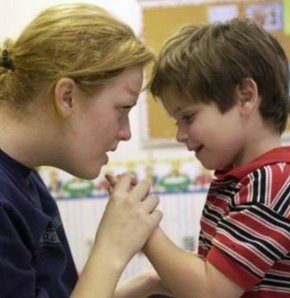 64
65
Takipte Görüşmelerin Amacı
A-Otizmin temel belirtilerinin gidişini takip:
1)Çocuğun sosyal –duygusal açıdan gelişmeleri,
2)Çocuğun dil-iletisimsel açıdan(hem algılayıcı,hem
ifade edici)
3)Tekrarlayıcı davranışların,sıklık,şiddet,tipi
değerlendirmeyi içermektedir.
B)Bilissel gelişimi
C)Öz bakım beceriler, adaptif işlevler
66
Takipte Görüşmelerin Amacı
D)Eğitim programı kalitesi ve ailenin is birliği

1) Çocuğun günlük programı,
2) Bu programın gelişimi için yeterli olup olmadığı,
3) Eğitim programının kalite ve yoğunluğu,
4) Aile bireylerinin eğitim programında motivasyonu ve is birliği değerlendirilmelidir.
67
Takipte Görüşmelerin Amacı
Takipte ortaya çıkan tıbbi durumlar gerekli branşlara konsülte edilir.
Gerek medikal tedavi,gerek eğitsel tedavi için hedef belirtiler tespit edilir.
Aile uygun eğitim programına yönlendirilir.
Aileye interaktif rehberlik programı uygulanır.
Uygun eğitim programı: Otizmin temel belirtilerine yönelik,çocuğun seviyesine hitap  eden programlardır.
En etkin program uygulamalı davranıs analizidir(Helt 2008)
Küçük yaşlarda (2>) daha çok ebeveynin eğitim programı ve sosyal duygusal gelişmeye katkısı olan programlar seçilmelidir. 
Önerilen eğitim saati 35-40 saat/ haftadır. Devlet destekli programa ek olarak ailenin evde bu saate ulaşması sağlanmalıdır.
68
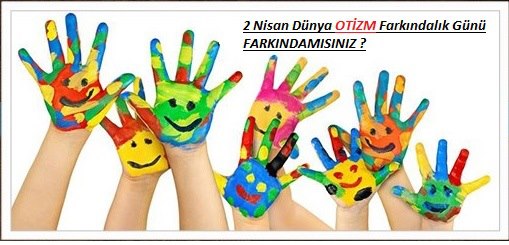 SABRINIZ İÇİN TEŞEKKÜRLER…..
69